Назад в будущее!
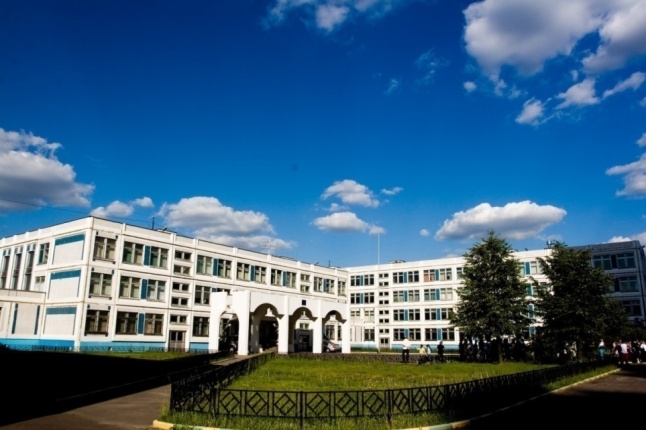 ГБОУ Лицей №1828 «Сабурово»
Меняются цели и содержание образования
1985 год
2017 год
Современный урок направлен на формирование и развитие  УУД, на достижение личностных результатов;
Урок строится в рамках системно-деятельностного подхода;
Развивает у учащихся способности самостоятельно  ставить учебную задачу;
Проектировать пути их реализации;
Контролировать и оценивать свои достижения;
Самостоятельно работать с различными источниками информации
 Мотивирование к учебной деятельности осуществляется через включение учащихся в поисковую и исследовательскую деятельность.
Залог здоровья- активное движение,
 от него зависит умственное и физическое развитие детей первый помощник урок физкультуры в школе;
Стратегическая задача – мотивировать детей к самостоятельным занятиям
Средства и методы повышения эффективности урока –это Творческий поиск учителя
Активизировать процесс обучения  - дифференцировать нагрузку
Многообразные двигательные формы на уроках - Сюжетные игры
Моделирование современного урока
Спортивное
Оздоровительное
Общеразвивающее
Модель уроков:
«Технологии здоровьесбережения»,
«Фитбол-гимнастики»,
«Корригирующей гимнастики», 
«Скандинавской ходьбы»
«Дыхательной гимнастики»
Модель уроков:
«Фитнес урок»
«Квест урок 
ВФСК ГТО»
Модель уроков:
«Другие спортивные игры»
флорбол, стритбол,
 бадминтон, гандбол, 
настольный теннис,
 русская лапта, тег-регби
Базовый раздел программы
Виды активности
Народные подвижные игры
Лапта
Дыхательная гимнастика
Фитбол-гимнастика
Ритмическая гимнастика
Атлетическая гимнастика
Стретчинг
Калланетика
Бадминтон
Мини-футбол
Гандбол
Регби
Флорбол
Настольный теннис
Скандинавская ходьба
Кроссовая подготовка
ВФСК ГТО
t
Модули
Оздоровительный
Народные игры
Другие спортивные игры
Современные системы физического воспитания
Прикладная физическая подготовка
Спортивные игры
Гимнастика
Лыжная 
подготовка
Вариативная и внеурочная 
деятельность
Модульная программа урока физической культуры
Легкая 
атлетика
Основные модули уроков физической культуры
Оздоровительный модуль
Другие спортивные игры
Народные подвижные игры
Современные системы 
физического воспитания
Прикладная 
физическая подготовка
3 Спортивных 
зала
Хореографический 
зал
Тренажерный 
зал
Зал настольного 
Тенниса;
Лыжная база
Спортивная база Лицея
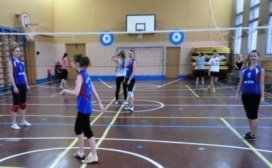 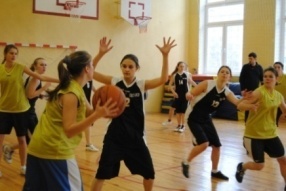 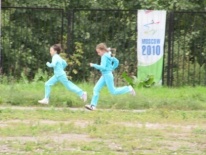 Школьный стадион
Спортивная база Лицея 
Приспособленные 
помещения
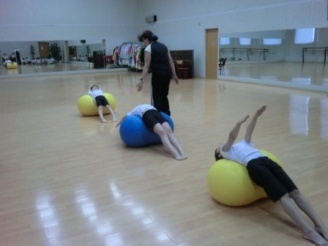 Специализированные
кабинеты шахмат
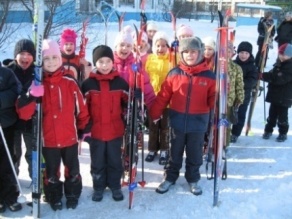 1
2
3
4
Другие 
Спортивные игры
Народные подвижные  игры
Современные системы физического воспитания
Оздоровительный
Корригирующая 
гимнастика,
Дыхательная
 гимнастика
Скандинавская 
ходьба
«Салки»,   
  «Жмурки», 
«Пятнашки», 
«Считалки», 
«Золотые ворота»,
 «Не боимся мы кота», 
«У медведя во бору»,
 «Совушка»,
 «Оса». Салки
Шахматы
Бадминтон, 
мини-футбол,
ВФСК ГТО
Шахматы
1-4 классы
1
2
3
4
Другие 
спортивные игры
Современные системы физического воспитания
Оздоровительный
Народные подвижные   игры
Лапта
К своим флажкам»,
 «Класс, смирно!»,
 «Запрещенное движение»,
 «У ребят порядок
 строгий», 
«Передал – садись»,
Бадминтон, 
Мини-футбол,
 Настольный теннис,
Флорбол
Хоккей на снегу
Корригирующая 
гимнастика,
Дыхательная
 гимнастика
Скандинавская 
ходьба
ВФСК ГТО
5-7 классы
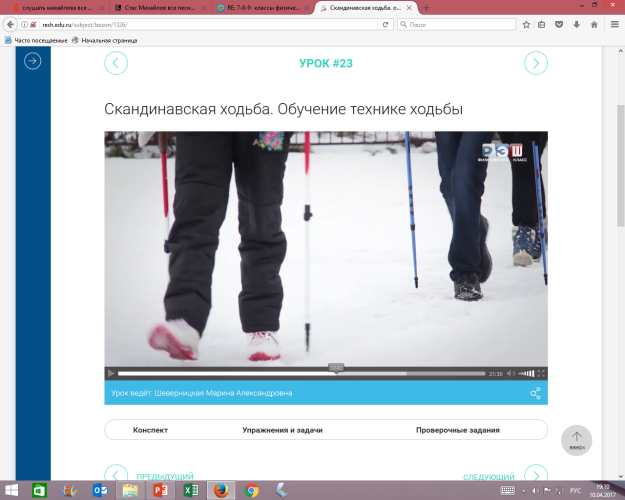 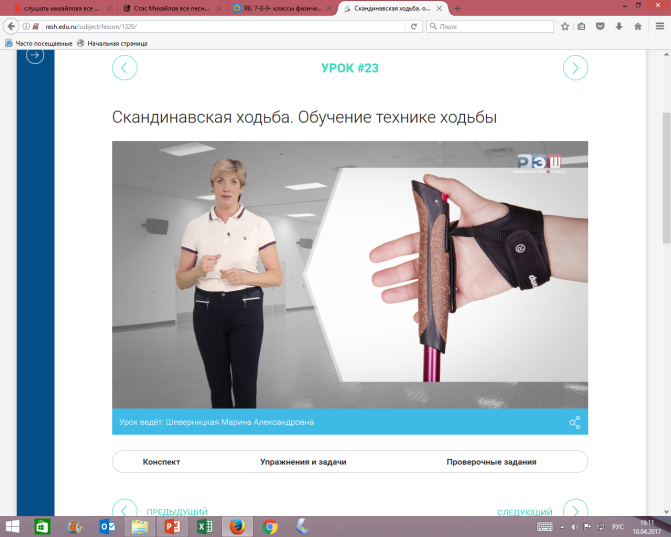 1
2
3
4
Другие 
спортивные игры
Современные системы физического воспитания
Оздоровительный
Прикладная                              физическая подготовка
Атлетическая
 гимнастика,
Фитбол –
коррекция,
Скандинавская
 ходьба
Гандбол
Бадминтон, 
Футбол
Флорбол,
Хоккей на снегу
Атлетическая 
гимнастика
Кроссовая 
подготовка
ВФСК ГТОРитмическая
 гимнастика
8-9 классы
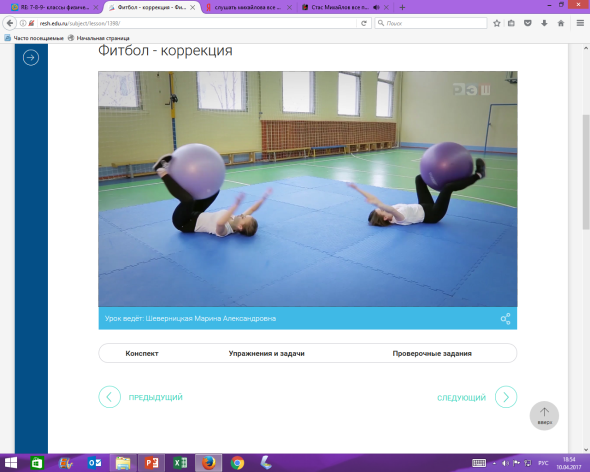 1
2
3
4
Другие 
Спортивные  игры
Современные системы физического воспитания
Прикладная физическая подготовка
Оздоровительный
Дыхательная
 гимнастика,
Фитбол –
гимнастика,
Скандинавская
 ходьба
ВФСК ГТО
Атлетическая 
гимнастика
Кроссовая 
подготовка
Стретчинг
Калланетика
Ритмическая
 гимнастика
Гандбол
Бадминтон, 
Футбол,
Регби
10-11 классы
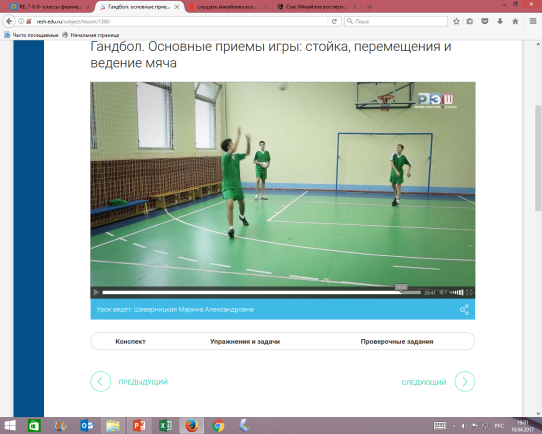 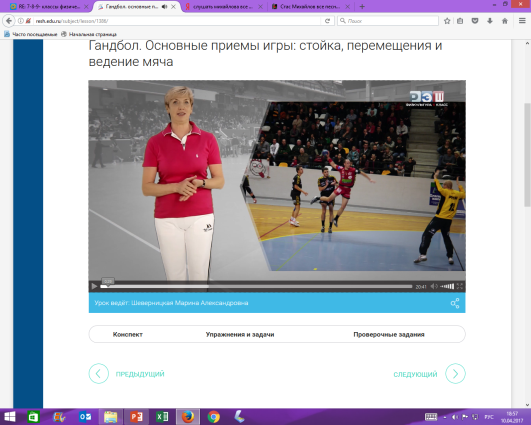 Информационные и инновационные технологии
1
2
3
Средство методической поддержки
 учебного 
 процесса.
На этапе совершенствования техники упражнений  проведение  видеосъемки 
при выполнении приемов и действий учащимися
Квест – уроки 
«История ВФСК ГТО»
«Герои –спортсмены 
Великой 
Отечественной
 войны
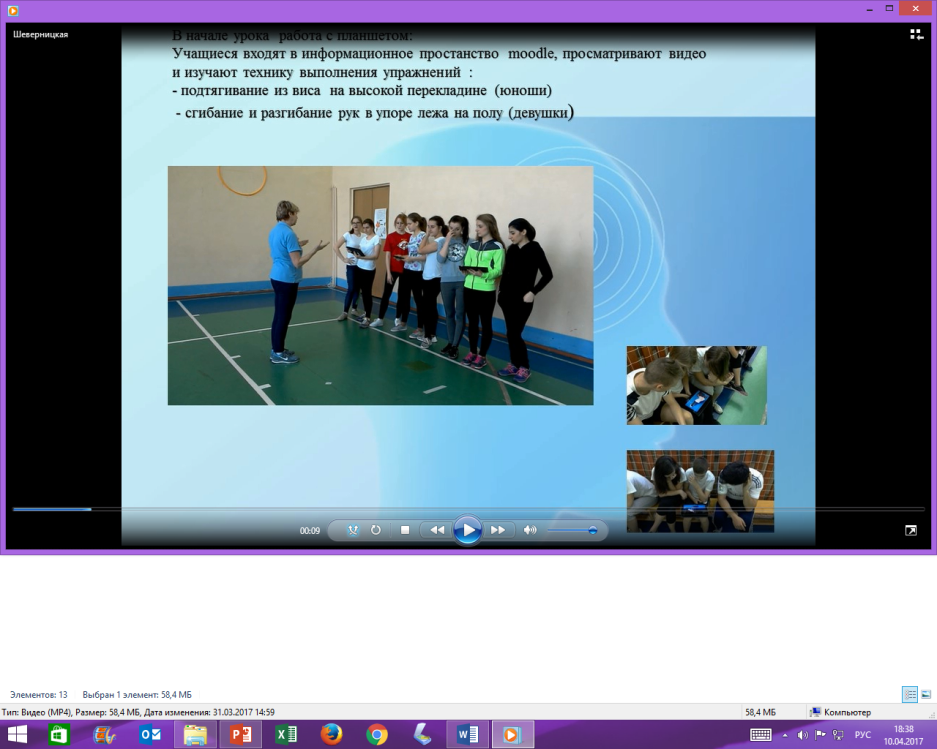 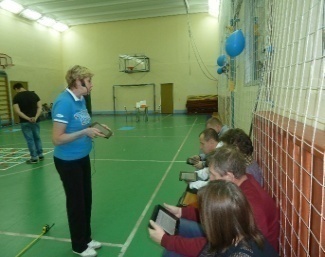 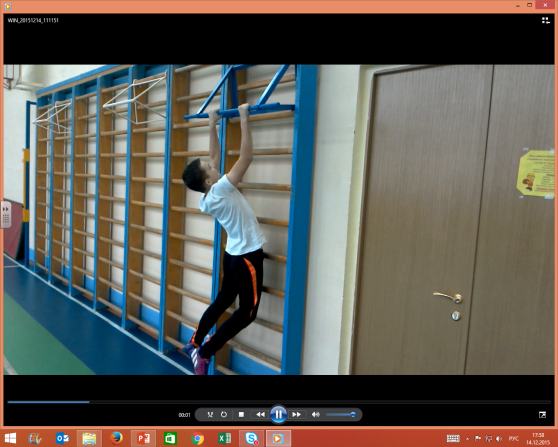 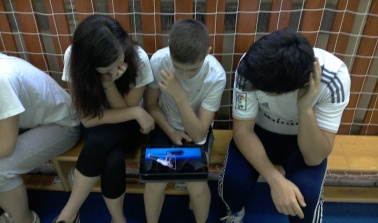 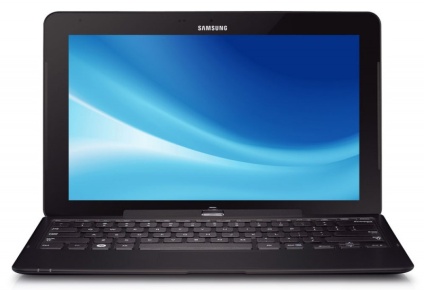 Планшеты  на уроке физической культуры – это миф или реальность
Неправильное и.п.
Правильное и.п.
Квест урок «История ВФСК ГТО»
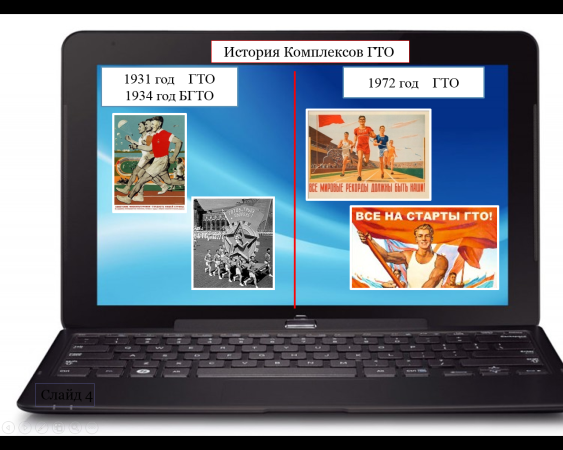 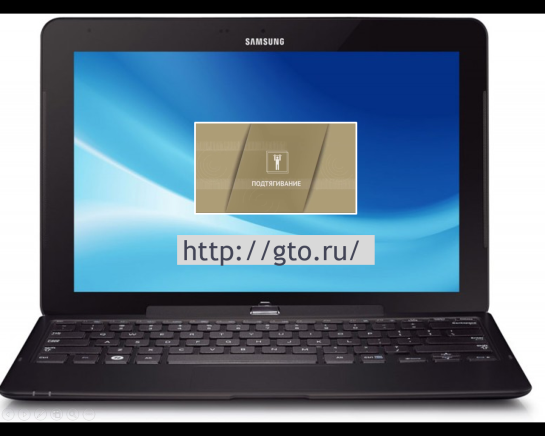 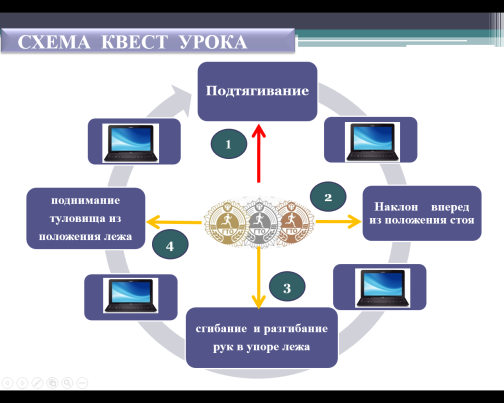 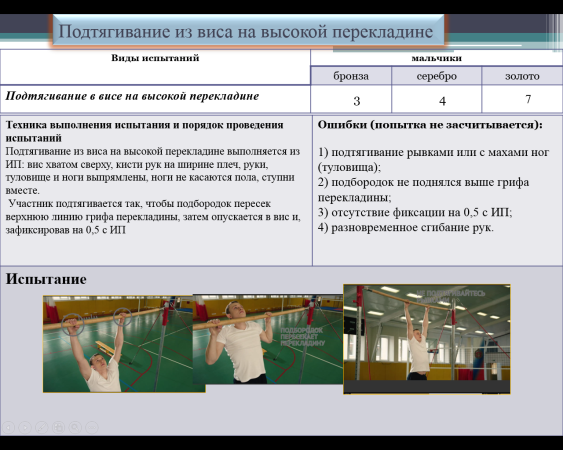 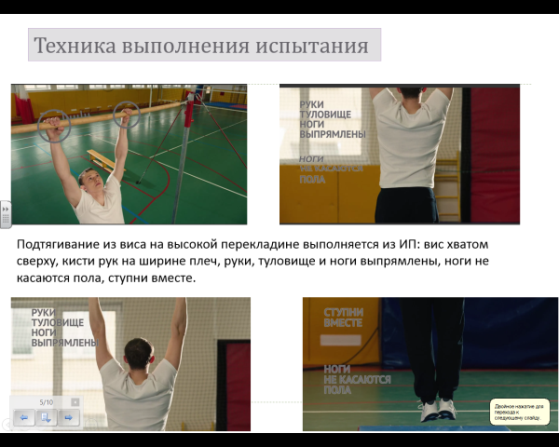 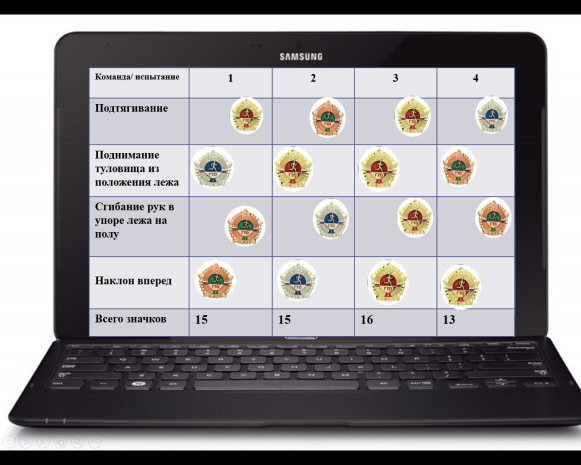 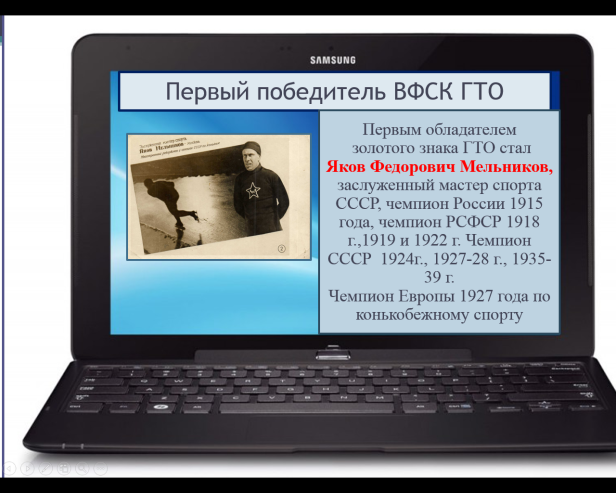 Здоровье
До урока
После  урока
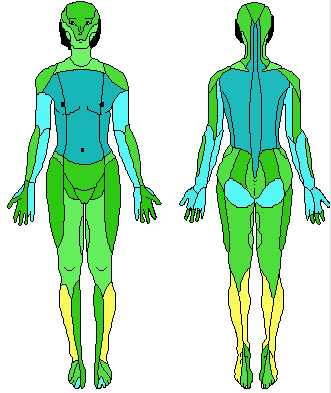 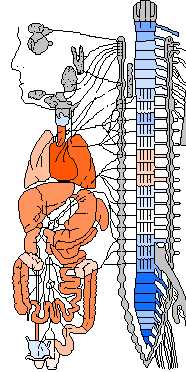 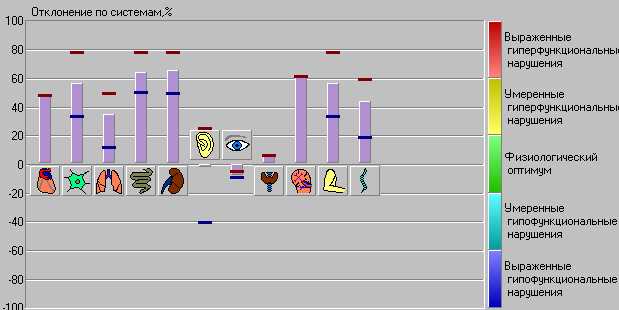 Контроль за физическим воспитанием детей раннего и дошкольного возраста вели врачи детских поликлиник и консультаций, а за школьниками — школьные врачи. К этим врачам родители школьников обращались родители по всем возникающим у них вопросам физического развития детей. Контроль по физическому воспитанию при каких-то заболеваниях и методов ЛФК осуществляют ВФД. 1960-е годы
Здоровье по концепции новых стандартов, понимается как совокупность нескольких составляющих
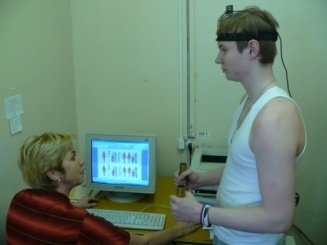 3
5
4
2
1
1
TEXT
Восстановление
 после
 физических 
нагрузок
Медицинское сопровождение урока
Обучение
навыкам
эмоциональной
разгрузки
(релаксация)
Занятия по 
адаптивной
физической 
культуре
Допуск
 учащегося
 к уроку
 физической 
культуры
Комплекс медицинского сопровождения являлся неотъемлемой частью всей системы физического воспитания в бывшем СССР                       1960 годы
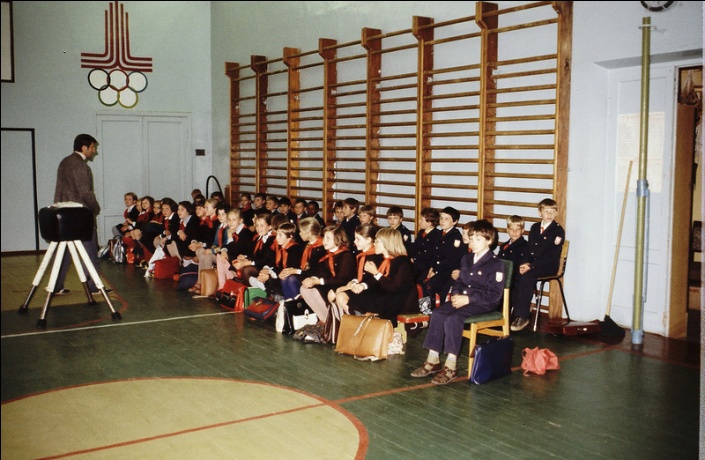 Спасибо за внимание !
Учитель физической культуры Шеверницкая М.А.